Safety in the Laboratory
Safety is everyone's responsibility. Working together we can make a safe environment.
Safety in the Laboratory
Safety training takes place during new employee orientation, when required by the medical center, and annually by the lab.
Regulatory Agencies
In order to minimize the risk of PLMS personnel handling and performing testing on specimens, which are potentially infectious, certain guidelines shall be observed.
These guidelines have been established in accordance with the regulations of:
OSHA - Occupational Safety and Health 	Administration. 
Applies to businesses with >1 employee.
Enforces standards and recommendations of National Institute of Occupational Safety & Health.
Concerned with worker safety.
Regulatory Agencies
Fines employers for not complying with set forth standards and regulations. 
	OSHA Code of Federal Regulations.  Occupational exposure to hazardous chemicals in laboratories; Title 29, 1910.1450.  The above link to the OSHA Laboratory Standard is incorporated into the “Chemical Hygiene Plan”. 
CAP – College of American Pathologists. 
Sets forth rules on Administration, Computer Services, safety & individual Lab section’s policies, procedures and quality control. 
TJC – The Joint Commission.
Safety, Education, Training of employees.
Patient care.
Quality assurance.
Safety Policies
Currently VISN and local safety policies and procedures can be found in Proquis (document control system). A hard copy of Safety policies and procedures is located in a Safety binder in the Central Processing Area.

It is each person’s responsibility to know how to readily access the policies and procedures.
Reporting of Quality/Safety Concerns
Any health or safety concerns that are not addressed or that you may not want to  report to your Supervisor may be reported to the College of American Pathologists (CAP) or to Hospital Safety (see Hazard Reporting Form on Quick Navigation Links on our Homepage).
Prevention
Hepatitis B vaccination program is conducted in accordance with the Hospital/Medical Center Exposure Control Plan at each facility in the PLMS Service Line.

A Tuberculosis screening program is conducted in accordance with Hospital/Medical Center Employee Health Policies & Procedures for employees identified in the facility Tuberculosis Exposure Control Plan.

An Influenza vaccination program is conducted annually through the Hospital/Medical Center Employee Health Section.
Basic Safety Rules
Food, Drink, Cosmetics:
	Eating, drinking, chewing gum, smoking, and application of cosmetics are forbidden in laboratory area. Such activities should be done only in well-defined, designated clean areas. Do not store food in the same refrigerator with chemical or biohazard materials.
Basic Safety Rules
Personal Items:
Personal electronic devices are not to be used in the technical work areas.
Do not store personal belongings, i.e. purse, backpack, coat, boots, coffee mugs, sweaters, prepackaged foods, medications, etc. in the technical work areas.  These items should be stored in staff lockers.
Basic Safety Rules
Unnecessary risks shall not be taken; questions concerning job safety should be referred to the appropriate supervisor.
Sniffing of the reagents can cause injury to an employee’s mucous membranes and is prohibited. 
Working alone with hazardous materials is strongly discouraged. In unavoidable circumstances it is advisable to notify someone of your intentions.
Sharps must be placed into rigid, puncture resistant (biohazard labeled) plastic sharps containers. Do not cut, bend or recap needles.
Basic Safety Rules
NEVER try to retrieve anything that is placed in a sharps container. 
Mouth pipetting is strictly forbidden.
Always add acids or alkali to water.
Heavy plastic bottle carriers shall be used to transport acids and alkalis.
Before leaving the work area, remove all protective equipment. 
Report accidents/injuries promptly (within 48 hours).
Handwashing is the single most important procedure for preventing exposure to and transmission of infectious agents.
Bloodborne Pathogens
Bloodborne pathogens are pathogenic microorganisms that, when present in human blood, can cause disease. They include, but are not limited to, hepatitis B virus (HBV), hepatitis C virus (HCV), and human immunodeficiency virus (HIV).
HBV Infection
Recognized by the Centers for CDC as a major occupational hazard for health care workers.
Risk for HBV infection comes from needlesticks with contaminated needles.
An important preventative measure to reduce the potential for HBV transmission is the use of gloves.
Bloodborne Pathogens
HBV is a vaccine-preventable disease.
OSHA regulations require all health care personnel at risk for exposure to HBV receive a hepatitis B vaccination.
HBV vaccination program is conducted in accordance with the Medical Center’s Exposure Control Plan and administered through the Employee Health section. All at risk employees exposed to bloodborne pathogens must either consent or decline the HBV vaccination.
HCV Infection
Vaccine not available.
Needlestick injuries and a lapse in the application of standard precautions may cause a higher prevalence of infection in health care professionals.
Bloodborne Pathogens
HIV Infection
Is the primary etiologic agent of the acquired immunodeficiency syndrome (AIDS) and AIDS related complex.
Reported cases of transmission of HIV to health care professionals usually follows a needlestick injury with contaminated blood
Vaccine has not been developed. 
Most exposures do not result in infection, factors effecting the risk of exposure include: the type of exposure, the amount of blood involved, the amount of virus in the patient’s blood at the time, whether post exposure treatment was given.
Bloodborne Pathogens
CREUTZFELDT-JAKOB DISEASE (CJD)
Degenerative brain disorder that leads to dementia and, ultimately, death.
Creutzfeldt-Jakob disease captured public attention in the 1990s when some people in the United Kingdom developed a form of the disease — variant CJD (vCJD) — after eating meat from diseased cattle. However, "classic" Creutzfeldt-Jakob disease has not been linked to contaminated beef. 
Estimated one case of Creutzfeldt-Jakob disease diagnosed per million people each year, most commonly in older adults. 
The risk of CJD is low. The disease can't be transmitted through coughing or sneezing, touching, or sexual contact. The three ways it develops are:
Bloodborne Pathogens
Sporadically. Most people with classic CJD develop the disease for no apparent reason. CJD that occurs without explanation is termed spontaneous CJD or sporadic CJD and accounts for the majority of cases. 
By inheritance. In the United States, about 5 to 10 percent of people with CJD have a family history of the disease or test positive for a genetic mutation associated with CJD. This type is referred to as familial CJD. 
By contamination. A small number of people have developed CJD after being exposed to infected human tissue during a medical procedure, such as a cornea or skin transplant. Also, because standard sterilization methods do not destroy abnormal prions, a few people have developed CJD after undergoing brain surgery with contaminated instruments. Cases of CJD related to medical procedures are referred to as iatrogenic CJD. Variant CJD is linked primarily to eating beef infected with bovine spongiform encephalopathy (BSE), the medical term for mad cow disease.
Tuberculosis
Tuberculosis (TB) is a disease caused by germs that are spread from person to person through the air. TB usually affects the lungs, but it can also affect other parts of the body, such as the brain, the kidneys, or the spine.
TB germs are exposed to the air when a person with TB disease of the lungs or throat coughs, sneezes, speaks, or sings. These germs can stay in the air for several hours, depending on the environment
The general symptoms of TB disease include feelings of sickness or weakness, weight loss, fever, and night sweats. The symptoms of TB disease of the lungs also include coughing, chest pain, and the coughing up of blood. Symptoms of TB disease in other parts of the body depend on the area affected.
The TB skin test (Mantoux tuberculin skin test) is offered annually to appropriate staff by the Medical Center Employee Health Clinic.
Standard Precautions vs Universal Precautions
Standard Precautions is an infection prevention process designed to reduce transmission of infectious agents between patients, hospital personnel and others. 
In 1996, the CDC expanded the concept of Universal Precautions (defined in OSHA’s Bloodborne Pathogen Standard 29 CFR 1910.10130) and changed the term to Standard Precautions, which integrated and expanded the elements of Universal Precautions to include contact with all body fluids (except sweat), regardless of whether blood is present. Standard Precautions includes the use of: hand washing, appropriate personal protective equipment such as gloves, gowns, masks, whenever touching or exposure to patients' body fluids is anticipated. 

It is best practice to use Standard Precautions on all specimens in the laboratory.
Body Fluids
Body Fluids that can cause infection:
Human Blood
Semen
Vaginal secretions
Body fluids (cerebrospinal, synovial, pleural, peritoneal, pericardial fluid)
Amniotic fluid
Unfixed tissue or organs other than intact skin from living or dead humans.
Cell or tissue cultures that contain HIV or HBV
Organ cultures, culture media, or similar solutions.
Routes of Exposure
Parenteral Exposure: blood or other infectious materials come in contact with: non-intact skin (skin with scratches, cuts, rashes, etc.); mucus membranes (such as the eyes, nose or mouth); cuts or puncture wounds (needle sticks, scalpel, ). 
Respiratory Exposure: Inhalation of pathogen. The risk of infection depends on the type and concentration of pathogen and on the health status of the exposed individual. Within the laboratory, aerosols are the primary hazard for respiratory transmission.
Contact Exposure: Direct or indirect exposure to a pathogen. Proper use of gloves and keeping benchtops, instruments, computers, telephones and other surfaces clean can reduce the chance of infection due to contact transmission.
How to protect yourself
There are five main elements of protection against exposure to bloodborne pathogens:

1. Standard Precautions
2. Personal Protective Equipment (PPE)
3. Housekeeping
4. Engineering Controls 
5. Work Practice Controls
1. Standard Precautions
Standard Precautions: See definition from Slide 18 above.
Note: Specimens for CJD in the clinical pathology laboratory are treated the same as any other specimen; Standard Precautions.
2. Personal Protective Equipment
PPE ( Personal Protective Equipment) - equipment that protects you from contact with potentially infectious materials may include gloves, masks, gowns, aprons, lab coats, face shields, goggles. Personal protective equipment must not allow potentially infectious materials to contact your street clothes, skin or mucous membranes. PPE is applied before you perform the tasks that require it, and never worn in clean areas such as hallways, elevators, offices etc. 
PPE must be appropriate for the task and shall be worn according to the Laboratory Task Assessment. The VISN Risk Task Assessment is a guide that outlines the PPE and Engineering Controls for various lab section areas. Laboratory Task Assessment is found as a Proquis document and accessible to all employees.
2. PPE - Attire
1. Attire:
	a) Cover legs (i.e. wear long pants; no shorts or skirts, blue jeans 	are not  permitted); 		
	b) Cover feet - shoes should cover the entire foot. 			Shoes with closed toes/back and non-slip soles should be 	worn.  Shoes that can absorb chemicals or infectious fluids 	are not to be worn; 
	c) Hair – must be secured back and off the shoulders in 		such a manner as to prevent it from coming into contact 		with contaminated materials or surfaces and moving 			instrumentation.
2. PPE - Gloves
2. Gloves: 
	a) You must wear gloves when handling primary specimens.  If you 	anticipate hand contact with blood, potentially infectious materials, 	mucous membranes, non-intact skin, or hazardous chemicals.
	b) Mandatory when performing phlebotomy procedures.
	Change gloves in between each patient. Wash hands between 	each patient.
	c) Disposable gloves are for single use only, do not wash or 	disinfect gloves for reuse. Gloves shall be disposed of into regular 	trash unless visibly contaminated with blood and other body fluids. 
	d) An individual experiencing dermatitis problems should 		see the supervisor who will then be referred to the 			Employee Health 	Physician.
2. PPE - Gloves
e) Glove materials vary in their effectiveness at protecting 		against chemical hazards. We use nitrile gloves which are	chemically resistant to most chemicals.  Our gloves are 100% latex 	free and powder free.
	f) Glove removal: You must follow a safe procedure for 		glove removal being careful that no substances from the 		soiled gloves contact your hands.
	g) Replace gloves immediately when torn or contaminated.
	h) Note: Tourniquets are disposed of after each patient.
	j) Proper size: Not too small which would result in tearing;
	Not too large which would prevent proper gripping.
	k) Staff should avoid using oil-based or petroleum based skin 	products on their hands; these products can cause the gloves to 	deteriorate.
2. PPE – Gloves (Latex allergy)
Latex allergy or sensitivity can be frightening and or disabling. People who are sensitized to natural rubber latex may experience symptoms ranging from sneezing, watery eyes and dermatitis to abdominal cramping, asthma and anaphylaxis. In an effort to avoid or minimize the risk of latex allergy or sensitivity the appropriate personal protective equipment (PPE) should be used and effective work practices implemented.
Our facility is not 100% latex free, but the laboratory supplies are.  You may come in contact with latex Chemo gloves when drawing blood. If there is a patient with a latex allergy there is a non-latex alternative.
2. PPE – Glove Donning/Doffing
a)	Donning (to put on) :
		Pull gloves onto hands and overlap onto the cuff of isolation 	gown/laboratory coat.

b) Doffing (to remove) :
		1.Grasp cuff of one glove and pull down toward finger tips, 	making sure that the inside now is on the outside.
		2.Transfer rolled up glove to opposite hand which is still 	gloved.
		3.Insert a finger into the inside of opposite gloved hand, 	grasp inside and proceed to pull glove down over finger tips.
		4.Discard into appropriate waste container.
		5.Wash hands using proper hand washing techniques.
2. PPE – Lab Coat
3. Lab Coat:
	a) Must be worn buttoned at all times;
	b) Only to be worn in the technical/analytical areas (are not to be 	worn outside of the lab i.e. lunch room, administrative offices, rest 	rooms, copy rooms). 
	c) Changed frequently when dirty/contaminated.
Removal of Laboratory Coat for Reuse
	1.Remove gloves first using proper removal technique as previously described.
	2.Unbutton coat, remove and hang in appropriate area.
Removal of Laboratory Coat for Disposal	
	1.Remove gloves first using proper removal technique as previously described.
	2.Unbutton coat and remove.  Check all pockets, turn garment inside out and roll.
	3.Place rolled coat into the regular waste disposal container.
2. PPE – Isolation Gown
Donning:
1.   Holding gown at neck opening, place over head, slide arms into sleeves. 
2.   Grasping sides of the gown at hip level, overlap gown in the back ensuring complete coverage of street clothing. 
3.   Holding the strings at the waist, crisscross in the rear of the garment, around to front and tie, if possible.
Doffing:  Remove your gloves and disposable gown in such a way that all contaminated (outside surfaces) are not touched.  
1.  Pull/undo gown fasteners
2.  Pull gown away from neck and shoulders
3.  Remove one arm by scooping away gown and glove with opposite gloved hand.  
4.  Using finger of ungloved hand, scoop under inside of other glove to remove.  
5.  Roll inside out and toss in trash in patient’s room.  
6.  Wash hands.
2. PPE - Aprons
Donning:
1.	Don apron, tie if necessary.
2.	Don gloves using proper gloving procedure previously described.

Doffing:	
1.	Remove gloves first, using proper degloving procedure previously described.
2.	Remove apron by grasping apron on inside, and rolling it down with clean side out.  Avoid exposure to the face and mucous membranes when degarbing. 		
3.	Discard apron into regular trash.  Aprons that are visibly contaminated with blood or other body fluids shall be discarded into biohazardous waste.
4.	Wash hands using proper hand washing technique.
2. PPE – Eye Protection
4. Eye protection: 
	a) Safety glasses and face shields are available if the procedure 	requires eye protection or when working with open specimens.
	b) Chemical safety goggles must be worn when working when 	chemicals.
	c) Full-face shields must be worn in addition to eye protection 	when conducting a procedure that may result in a violent reaction.
2. PPE – Respiratory Protection
5. Masks/Respiratory Protection: 
	a) Always work in a fume hood or other provided local 		exhaust ventilation when working with materials that 			produce hazardous vapors or fumes. 
	b) Masks that cover the mouth may be used in conjunction with   	safety glasses, instead of a face shield, if the task requires face 	protection.  
	b) Donning: Place mask over nose/mouth and position the 	band(s). Using fingers shape the nose piece. 
	c) Doffing: Remove other items of PPE prior to 		removing mask; Remove mask handling strings/bands only, 	discard, wash hands.
2. PPE - N95 Respirator
5. N95 Respirator is used on patient floors when entering Airborne Precaution rooms. Found in cabinet outside of patient room or in the Ante-Room.  Before using one must be fit-tested through Employee Health on an annual basis. A PAPR (Powered Air-Purifying Respirator) can also be used if fit tested as an alternative.  
Donning: 
1.  Select N95 mask that you have been fitted for.  
2.  Secure ties or elastic bands at middle of head and neck.
3.  Fit flexible band to nose bridge.
4.  Fit snug to face and below chin.
5.  Fit-Check the mask: Place both hands completely over the respirator and exhale            	forcefully.  A positive pressure should be felt under the respirator.  If air 	escapes around the nose, readjust the nose clip.  If air leaks at the 	respirator edges, adjust the straps to achieve a better fit.
		NOTE:  If you are unable to achieve a proper fit, DO NOT enter the 	contaminated area.
Doffing (removal): 	
1.  Remove N95 mask without touching front of mask pulling mask away from face, hair, and body; touch elastic strap or ties only.
3. Housekeeping
The work site shall be maintained in a clean and sanitary condition: to minimize exposure to blood and other potentially infectious material. Work surfaces shall be decontaminated at the beginning and the end of each tour of duty, or immediately, or as soon as feasible, upon visible contamination or after any spillage. 
Cleaning and decontaminating all infected surfaces: must be cleaned with 1:10 dilution of household bleach or other cleaning solution (3M Hospital Disinfectant). Bleach solution must be mixed fresh daily in order to maintain strength. PPE must be worn during cleanup operations to prevent contact with infectious substances. 
Disposing of Blood and body fluids properly: Regulated waste includes liquid or semi-liquid blood and other potentially infectious material along with other contaminated items. Such waste is placed in biohazard or red-colored containers or plastic bags.
3. Housekeeping
Regulated Waste:
	Sharps –  dispose all needles, knives, blades, slides, broken glass or anything resembling such. Never try to retrieve anything from these containers. Do not go above the over fill-line (2/3 full).
	Biohazard containers – dispose all biohazard material. Do not remove red bags from the container, please use a biohazard container on wheels from Room 2629 and transport the container to the waste.  Lifting the red bag out of the container and then hauling the red bag to the disposal area is not best practice.  
	Both full and closed/locked sharps containers and biohazard waste are kept in a central location (Rm 2629) for daily pick up from EMS.
3. Housekeeping
Technical areas are considered “contaminated” or “dirty”. All surfaces may be touched with gloved hands.  All telephones, doorknobs and handles, computer terminals and other surfaces would be considered contaminated.  Persons entering these areas with ungloved hands to use telephones, computer, or other equipment would be responsible for gloving.  Before leaving area, individual would be responsible for washing their hands.  Contaminated phones and keyboards have a biohazard sticker attached. NOTE: There are a few offices in the main lab that are considered “clean” areas and have a sign posted on the door to inform staff.
3. Housekeeping/Decontamination
Decontamination is the inactivation or removal of microorganisms from a surface or an item by the use of physical or chemical means. Decontamination can thus be accomplished by the application of a disinfectant material as dictated by a particular situation. The decontamination process renders an item or surface safe to handle. Disinfection is the chemical destruction of all vegetative cells, not spores of microorganisms.
SA-113-018 	Procedure for decontamination
1. Routine (work surfaces, specimen containers, floors, etc.)
2. Equipment (centrifuges, fume hoods, refrigerators, freezers, biosafety cabinets).
3. Instruments
4. ADP Computer Equipment (CRT's, keyboards, printers, cables)
5. Autopsy Area and Equipment (tables, pans, trays, buckets, instruments, i.e. scalpels, blades, work surfaces, and floor surrounding autopsy tables).
4. Engineering Controls
Engineering Controls - are items that reduce employee exposure either by eliminating or isolating the hazard. Examples of engineering controls include:
Hospital ventilation, air conditioning;
Fume hoods, biological safety cabinets;
Sharps disposal containers;
Self-sheathing needles;
Forceps;
Hand washing facilities;
Eye wash stations;
5. Work Practice Controls
Work Practice Controls - are the actions that employees take to protect themselves. These include:
Always use Standard Precautions; 
Avoiding aerosol formation (some procedures at risk for aerosol generation include: centrifugation, pipetting, sonicating, vortexing, opening tubes, inserting a hot loop into a culture, resuspending packed cells/viruses); 
Proper hand hygiene 
Proper handling of sharps - Manual manipulation of needles is generally prohibited - do not recap, bend, break, or remove from syringes. Needles and other sharps must be discarded immediately into approved puncture-resistant containers. Do not overfill containers.
5. Work Practice Controls
Proper handling of specimens
Proper housekeeping - Disinfect work surfaces with a suitable disinfectant once per shift and immediately when visibly soiled. Absorbent bench covers should be changed daily or when visibly contaminated. 
Proper laboratory etiquette - No eating, drinking, smoking, applying cosmetics or lip balm or manipulating contact lenses. Avoid touching face (includes no pencils or pens in mouth). Restrain long hair (longer than shoulder length) and loose, flowing clothing or jewelry.
5. Work Practice Controls - Handwashing
Handwashing is the single most important procedure for preventing exposure to and transmission of infectious agents. 
Hands should be washed frequently throughout the day:
Whenever there is visible contamination with blood or body fluids,
After completion of work, 
After glove removal and between glove changes,
Before leaving the laboratory, 
Before and after eating, drinking, smoking or applying cosmetics, and using the restroom
Before and after all other activities that entail hand contact with mucous membranes, eyes, or breaks in skin.
5. Handwashing Procedure
Soap and water technique
1. This method is always used if hands are visibly soiled
2. Wet hands wrists thoroughly under running water.
3. Apply germicidal soap and rub hands vigorously for at least 15 seconds, including between the fingers and around and over the fingernails.
4. Rinse hands thoroughly under running water in a downward flow from wrist to fingertips.
5. Dry hands with a paper towel.  Use the paper towel to turn off the faucet handles.
.
Waterless handwashing product
1. When decontaminating hands with an alcohol based hand rub, apply product to palm of one hand and rub hands together, covering all surfaces of hands and fingers, until hands are dry. Hand sanitizers (gel, foam) are available throughout the lab (dispensers available at each phlebotomy station) .
	Note: Do not use waterless handwashing procedure if exposure to Bacilllus or Clostridium is suspected or proven.  The physical action of washing and rinsing hands under such circumstances is recommended because the agents in waterless handwashing products have poor activity against spores.
Chemical Safety
Chemical Hygiene Plan 
Educates laboratory workers about the health hazards associated with hazardous chemicals. Ensures and promotes a safe work environment and protects employees, patients, and visitors from exposure to hazards associated with the use and storage of chemicals in the clinical laboratory areas. 

The chemical hazards are determined from the SDS, labels, and other appropriate references.  SDS files are available to every employee. 

Each year the staff will review the CHP and take a quiz.
GHS & Hazard Communication
The Hazard Communication Standard was updated in 2012 to align with the United Nations Globally Harmonized System .

OSHA has modified the Hazard Communication Standard (HCS) to adopt the GHS to improve safety and health of workers through more effective communications on chemical hazards.

The Globally Harmonized system (GHS) is an international approach to hazard communication, providing agreed criteria for classification of chemical hazards, and a standardized approach to label elements and safety data sheets.
Chemical Labeling
Primary chemical containers 
Must be affixed with a legible manufacturer label.  Note that distributors may ship products labeled by manufacturers under the old system until December 1, 2015. *
The following is included on the label:
Product identifier
Signal word *
Hazard statement(s)
Pictogram(s) *
Precautionary statement(s)
Name, address and telephone number of the chemical manufacturer, importer or other responsible party.
Chemical Labeling
When portions of chemicals are removed from the original bottles, or if new solutions are created in the laboratory, these containers must be labeled with Secondary Labels, or "workplace" labels. 

	Secondary labels do not have to be GHS labels, but must include:
the identity of the hazardous chemical
the date filled
precautionary/hazard warning label; a hazard rating system, i.e. NFPA, HMIS, etc. 
what to do if accidental contact occurs.
NFPA (National Fire Protection Association)
The National Fire Protection Agency (NFPA) has developed a chemical hazard warning system to guide fire and rescue personnel in the even of an emergency.
Left Quadrant – Health Hazard (Blue) – Indicates that the material may, directly or indirectly , cause permanent or temporary injury as a result of acute exposure by physical contact, inhalation, or ingestion. 
Top Quadrant – Flammability (Red) – assesses the relative susceptibility of materials to fireburst, based on the form or condition of the material and its surrounding environment. 
Right Quadrant – Reactivity, Instability (Yellow) – Advises that the material may be susceptible to explosion, whether through self-reaction, polymerization, or exposure to certain conditions or substances. 
Bottom Quadrant – Special hazard (White) – Covers special properties and other hazards associated with a particular material: Oxidizer, No water, Acid, Alkali, Corrosive, Radioactive.
NFPA (National Fire Protection Association)
HMIS (Hazard Material Information System) Label
HMIS Label – This labeling system is not intended for emergencies (NFPA), rather to inform users of a broader range of information regarding a chemical.

The four bars are color-coded indicating type of hazard: 
Blue = Health
Red = Flammability
Yellow = Reactivity
White = PPE
Ratings on a scale of 0 to 4, with 4 being the most hazardous.
HMIS (Hazard Material Information System) Label
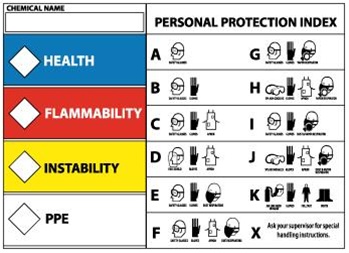 Labels Denoting Hazards
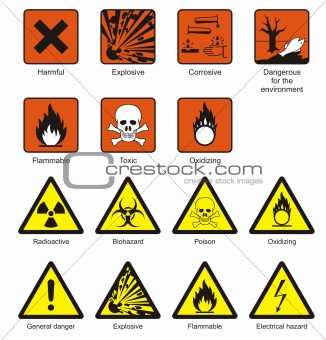 Chemical Labeling- GHS
Following the GHS standard in addition to the chemical name or identifier and manufacturer’s name and contact information, labels must contain the following elements for each hazard class associated with that chemical:

 Pictogram – a symbol to give a visual clue of the hazard class
 Signal Word (either ‘Danger’ or ‘Warning’)
 Hazard Statement(s)
 Precautionary Statement(s)
Pictogram
Pictograms are symbols that convey health, physical and environmental hazard information.
  The pictograms on chemical containers must be a red diamond with a black GHS symbol inside. If the chemical has more than one hazard, multiple pictograms will be used.
Pictogram
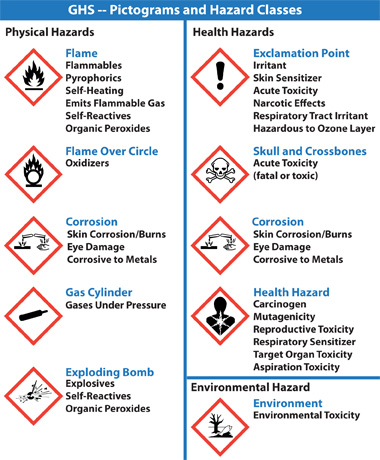 Flame (flammable or reactive)                                                      
Flame over circle (oxidizers)
Corrosion (corrosive to skin, 
	eyes or metal)
Gas Cylinder (pressurized gas)
Exploding bomb (explosives)
Exclamation Mark (health 
	warnings)
Skull & Crossbones (acutely toxic)
Health Hazard (serious health 
	hazards)
Environment 
	(environmental toxicity – not 
	mandatory)
Signal Words
In the GHS, two signal words are used to emphasize hazards and indicate the relative level of severity of the hazard."Danger" is used for more severe hazards."Warning" is used for less severe hazards.
Hazard Statements
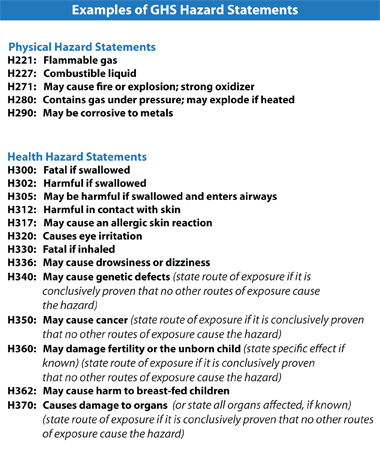 Hazard Statements are 
standard phrases that 
describe the nature of 
the physical, health, or 
environmental hazard. 
Hazard statements are
also standardized and
not subject to variation.
Precautionary Statements
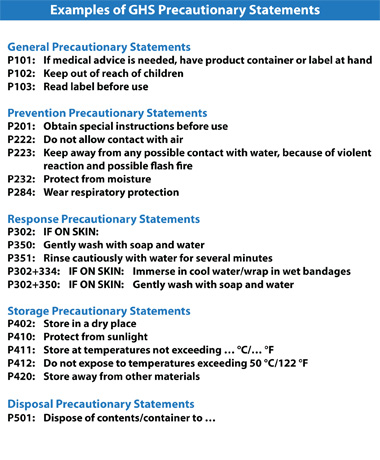 Precautionary statements
are a set of standardized 
phrases that give advice on
the correct handling of the 
chemical product.
Formaldehyde
Formaldehyde is a highly flammable gas or combustible liquid. It is a suspect carcinogen in humans. Formaldehyde has been linked to cancers of the lung, nose, and throat. It is also considered a possible mutagen and teratogen, meaning it has been shown to impair DNA in laboratory experiments and may contribute to congenital defects. Formaldehyde is a strong sensitizer, irritant and corrosive, so the liquid or vapor can cause eye and skin burns. The eyes are especially vulnerable to the corrosive effects of formaldehyde. An air concentration of 2 ppm is quickly irritating to the eyes, causing redness, pain and blurred vision, while 20 ppm can cause permanent clouding of the cornea or blindness after only one exposure. 
Exposure to formaldehyde can cause acute or chronic health effects. The degree of impact is related to the level and duration of exposure. Persons with a history of skin, eye, liver, kidney or respiratory disorders may be at increased risk from exposure, even at lower levels.
Safety Data Sheet (SDS)
Safety Data Sheets (SDS) (previously called Material Safety Data Sheets (MSDS) are safety documents which provide detailed information about the physical and health hazards of chemicals. 
Manufacturers are required to create SDS’ for every hazardous product they produce, and send one with the first shipment of product to a buyer. 
A laboratory must obtain a SDS for all hazardous chemicals used in the laboratory, and a paper or electronic version of the SDS must be available to employees at any time they are working with the chemical.
Safety Data Sheet (SDS)
Our “Hazardous Chemical Inventory” is a list of chemicals that includes an evaluation of the carcinogenic potential, reproductive, and acute toxicities.  This document is updated annually to include new chemicals and changes with chemical use in all major departments of the lab.  An updated hard copy is kept in the departments, for easy access for staff, and electronically in Proquis.
Safety Data Sheet (SDS)
Fume Hoods
Fume Hoods are ventilation devices used: to prevent toxic, flammable or carcinogenic vapors from entering the ambient air and to provide a barrier which will afford the laboratory staff protection from hazardous chemical splashes, sprays or fumes.
Here are some tips for proper operation of a fume hood: 
Ensure the exhaust blower is running
Keep the interior of the hood as uncluttered as possible
Perform work as far back in the hood as possible, but always work back at least 6 inches from the front of the hood
Keep the sash at the correct height while in use
Avoid cross drafts or air disturbances in the hood
Keep the vents free of obstruction
Keep hood surfaces clean
Fume Hood Locations
Rm 2640 (back Micro Room) – green hood on left 
Rm 2641 (morgue)
Rm 2633 (Histology)
Rm 2637 (Histology)
Rm 2638 (gross room) – at grossing station, please wear goggles since this is an “open” fume bench.
    There is a small counter top “fume extractor” available     
    as well.
Fume Hood
Fume Hood
Biological Safety Cabinet (BSC)
Biological Safety Cabinet (BSC): a safety cabinet that serves as a primary containment device in laboratories working with infectious agents. These units are designed to protect the operator from biohazards OR to protect the internal materials from external contamination. This is accomplished through the use of HEPA filters. The HEPA filtered air is exhausted either through the Hospital/Medical Center Vacuum and Air Conditioning System (HVAC) or is discharged to the room.
BSC Locations
Rm 2653 (BSLIII Room)
Rm 2640 (back Micro Room)
Rm 2638 (gross room)
Rm 2634 (Cytology)
Rm 2600 (main lab)
Rm 2655 (Micro)
Flammable Cabinet
Proper storage of flammables and combustibles includes: 
Store away from heat, light and ignition sources
Store away from incompatible materials (reactive substances and oxidizers)
Store in approved flammable liquid storage cabinets
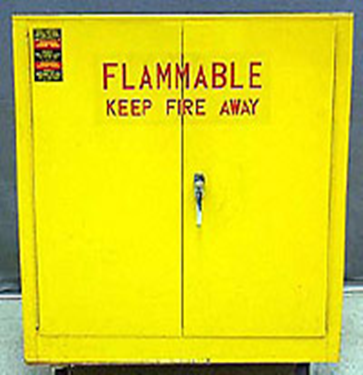 Acid and Base Cabinet
Proper storage of acids and bases: 
Store below head height
Can store acid chemicals in an acid cabinet, base chemicals in a base cabinet or on a low shelf
Store away from incompatible materials.  DO NOT STORE ACIDS AND BASES TOGETHER.
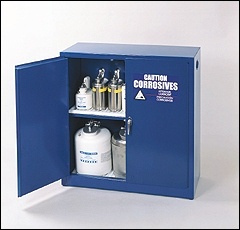 Compressed gas cylinders
Compressed gas tanks should be stored away from flammable materials, have safety covers on when pressure regulators are unattached and transported chained to a hand cart or dolly. Compressed gas cylinders should be secured upright to the wall or other stable source. 
	Note:  Our only gas cylinder is in Micro.  When empty, it is picked up by appropriate hospital staff.
Chemical Definitions
Irritants cause pain or reddening at area of contact and may cause headache, itching, dryness or coughing. Common irritants are solvents, acetic acid and ammonia. 
Corrosives cause immediate action to human tissue - blistering and burns on skin, and fumes can damage respiratory passages. Common corrosives are 	sulfuric and hydrochloric acid. 
Sensitizers are chemicals that cause allergic reactions. 
Flammable liquid any liquid having a flash point below 100ºF (37.8ºC). Considered Class I Flammables and are divided into Class IA, Class IB, and Class IC based on flash point and boiling point.
Combustible liquid any liquid having a flash point at or above 100ºF (37.8ºC). Divided into Class II and Class III based on flash point and boiling point.
Acute Toxicity adverse effects resulting from a single exposure to a substance (short-term)
Chronic Toxicity adverse effects resulting from multiple exposures to a substance over time (long-term).
Reproductive Toxicity adverse effects on sexual function and fertility in adult males and females, as well as adverse effects on development of the offspring per OSHA.
Carcinogen agents that can cause cancer per OSHA (formaldehyde).
Spill Response
Biohazardous spill - an unplanned release of potentially infectious material into the work environment (Refer to Procedure for Blood and Body Fluid Spill SA-113-019):
To clean up a biohazardous spill, follow this general procedure: 
	a) Wear appropriate PPE: gloves, lab coat and eye protection.
	b) Contain spill with absorbent materials.
	c) Wet spill with disinfectant. To minimize aerosols, pour 	disinfectant around the perimeter of spill and work toward the 	center. Let sit for the required contact time.
	d) Remove absorbent material and broken glassware using 	mechanical means - dustpan and broom and deposit into a 	biohazard bag or sharps container.
	e) If a second cleaning is necessary, apply disinfectant a second 	time and blot up after sufficient contact time.
Spill Response
Procedure for Chemical Spill (refer to Chemical Hygene plan and local medical center policy)
Only the specific amount of chemicals needed for a certain procedure should be on a bench. All large containers should be stored in safety cabinets.
Minor spills are small spills of chemicals that do not pose a hazard. Minor spills may be cleaned up immediately by laboratory personnel wearing appropriate personal protective equipment. To clean up a small spill, go to nearest spill response kit and follow stated procedures. 
Should a large spill occur, immediately notify Supervisor/Director/ Leader and follow site specific procedures. In general, spills of carcinogenic, reactive, toxic or reproductive hazard chemicals should only be cleaned up by specially trained personnel using specialized equipment.
Waste Disposal
General waste – consists of paper, paper towels, gloves, cardboard, gauze, kimwipes, for example, which are not visibly contaminated with blood/body fluids are considered non-infectious waste and shall be disposed of in clear plastic bags which are housed in general waste containers or recycled.  
Chemical and biohazard waste should not go down the drain unless approved by the medical center.
Biohazard- Specimen containers, evacuated blood collection tubes, and sample cups that have been contaminated with blood and other potentially infectious material (tissue, plasma, other blood components) shall be carefully placed in big red (biohazard) containers or bags.  This includes clear plastic biohazard-labeled bags.  

Lids are placed on the biohazard floor and tabletop waste containers when not in use.
Waste Disposal
Note: When working with CJD specimens the waste generated should be collected, labeled and the medical center safety officer contacted for waste pick up guidance.  It is recommended that the laboratory utilize disposable equipment (or designated equipment).  In addition, a counter top liner with a plastic backing should be used to eliminate the need for using the special clean up procedure, longer timing requirements, in the event of a spill.
Chemical Waste Disposal
Hazardous chemical waste – any material that poses a health or physical hazard. These are materials, which on intense or continued exposure could cause temporary incapacitation or possible residual injury unless prompt medical treatment is given. These chemicals pose a potential danger to one’s health and safety because of the chemical(s) inherent properties. Any chemical that possesses one or more of the following characteristics: ignitability, corrositivity, reactivity, or toxicity is considered RCRA hazardous and should not be disposed of in the sewer system. RCRA stands for Resource Conservation and Recovery Act (1976) – Environmental Protection Agency’s waste management regulations governing the disposal of solid and hazardous waste (Title 40 Code of Federal Regulations).
	All waste streams have been evaluated by the VISN GEMS Coordinator/Industrial Hygienist and proper waste collection implemented.

	Always consult SDS for proper waste disposal or address questions to the laboratory safety officer.
Ergonomics
Ergonomics is a discipline that involves arranging the environment to fit the person in it. Following ergonomic principles helps reduce stress and eliminate many potential injuries and disorders associated with the overuse of muscle, bad posture, and repeated tasks. This is accomplished by designing tasks, work spaces, controls, displays, tools, lighting, and equipment to fit the employee’s physical capabilities and limitations. 

Laboratory Ergonomic Stressors include: routine laboratory activity (pipetting, use of Biological Safety Cabinets (BCS) and Fume Hoods , microscopy, microtomy, lifting, and materials Handling), functionality of the workspace (including laboratory floor matting, bright lighting, and noise generation), and equipment design (computer keyboards and displays, workstations and chairs).
Ergonomics
Common problems in laboratories and offices involve hand exertions such as pipetting, opening and closing vials and using excess force when writing or typing. To reduce forceful exertion: 
Select equipment that requires less force to activate
Use only the force necessary to activate or use an item
Avoid holding objects for long periods
Avoid pinch grips – use your whole hand when grasping something
Use both hands to grasp an object
Keep wrists straight when grasping, as grip strength decreases when wrists are bent 
Lifting injuries are one of the most common RSI (Repetitive Stress Injuries). When possible, eliminate lifting by using mechanical assistance such as carts or handtrucks, or slide objects instead of lifting them. For safer lifting:
When lifting any object, correct posture should be applied: i.e. bend knees not back, no twisting, firm grasp, stand close to object. it is important to bend at the knees and hips and lift with legs and buttocks.
Additional items that may include mechanical aids should be applied: clear pathways, getting help either mechanical or person to assist with overhead lifting, obtaining help with heavy or difficult items.
Accident / Incident Exposure
If you have an accident/incident, report it immediately to your supervisor and then go to Employee Health Clinic (days 08:00a.m. – 04:30p.m.) or the Emergency Department for evaluation and treatment if appropriate. Prophylaxis treatment for exposure to HIV should be started within 2 hours of exposure. If your supervisor is unavailable, report to EHC or ED immediately.
ASISTS
All accidents are reported in the facility computer system program entitled, “Automated Safety Incident Surveillance Tracking System (ASISTS).  
Incidents should be entered within 48 hours of occurrence and the incident report (2162) should be filled out as complete and detailed as possible.

An accident is an unanticipated occurrence, which has or could have caused personal injury. For both the prevention of similar accidents and for complete documentation of the employee injury, accidents (injurious or non-injurious (such as a clean needle stick) must be reported in accordance with OSHA regulations. Accident reports are filed to ensure employee protection, tracking to monitor problem areas, and for training purposes.
Laboratory Accidents
Eye (Blood/Body Fluid Splash):
	1. Proceed to eyewash.
	2. Flush for 15 minutes.
	3. Notify Supervisor & report to Employee Health/ED.
	4. Complete Accident report.
Needlestick/Cut = Bloodborne Pathogen Exposure:
	1. Proceed to sink.
	2. Force bleeding.
	3. Flush and cleanse.
	4. Notify supervisor, report to Employee Health/ED.
Laboratory Accidents
Chemical Splash:
	1. Proceed to eyewash.
	2. Flush for 15 minutes.
	3. Consult SDS.
	4. Notify supervisor, report to Employee Health/ED. 
	5. Complete accident report. 
	6. Contact lenses should be removed as soon as possible.
Skin – Chemical Splash/Spill:
	1. Proceed to safety shower and remove contaminated clothing if 	possible.	
	2. Flush/dilute with copious amounts of water.
	3. Consult SDS.
	4. Notify supervisor and report to Employee Health/ED.
Safety Shower / Eyewash Station
REMEMBER YOUR VISION MAY BE IMPAIRED AND YOU MAY BE PANICKED WHEN YOU NEED THESE FACILITIES. KEEP THIS IN MIND WHEN LEARNING THE LOCATION AND USE OF THE SAFETY SHOWER AND EYEWASH STATION. 

 Instructions are posted at each station.

Time is of the essence and a few seconds may mean the difference between permanent injury and full recovery.
SDR – Safety Deviation Report
Safety Deviation Report (SDR) - A Safety Deviation Report can be initiated by any individual in Pathology and Laboratory Medicine Service who observes an instance in which established safety policies/ procedures are not being followed:

Form should be completed by PLMS staff when they see that someone is not following safety guidelines.
Form should be completed by PLMS staff when there is a safety problem in the laboratory.
Submit  form to supervisor or Safety Coordinator.
Fire Safety
Based on fuel type there are four major classes of fires:
	Class A: Ordinary combustibles such as wood, cloth, paper, 	cardboard, many plastics, rubber, dust, etc. This is the most 	common type. 
	Class B: Flammable liquids such as oils, gasoline, solvents, 	paints or grease. Only the surface vapors burn because oxygen 	cannot penetrate the Depth of the fluid.
	Class C: Energized electrical equipment such as wiring, 	fuse boxes and motors. 	
	Class D: Combustible metals such as sodium, magnesium, 	aluminum or titanium.
A multipurpose fire extinguisher (ABC) can be used on all 3 major types of fire.  These are the most common extinguishers in our facility.
Fire Safety
The Fire Alarm system consists of 4 main components:

Fire alarm pull station - mostly located in building corridors.
Indicators such as Voice announcements, bells and lights.
Smoke detectors.
Water flow devices (sprinklers).
Fire Safety - RACE
RESCUE: Remove persons from area.
ALARM: Pull alarm and call 911 to reach VA police.
CONFINE/CONTAIN: Confine by closing all doors.
EXTINGUISH/EVACUATE:  Extinguish small fire if Possible and Evacuate.
Fire Alarm Pull Stations are located by any stairwell.  The closest one is by Stairwell #2 across by Micro.
Fire Safety - PASS
Extinguish:

Pull the pin
Aim the nozzle at the base of the fire
Squeeze the handle
Sweep the nozzle from the side to side
Fire Safety - DRILL
The drill will be announced as an “ALL HOUSE FIRE DRILL” by the police dispatcher
All announcements made via the PA system will begin with “May I have your attention please” and then the  “Code Red” will be announced along with the location.  
The “ALL HOUSE FIRE DRILL” announcement is your cue to participate in the fire drill.
Always evacuate horizontally to the other side of the hospital, unless unsafe.  Never evacuate vertically unless the Fire Dept tells you to do so.  
Do not use elevators.
Fire Evacuation Routes
Fire Drill/alarm for 2A or B:
When the drill/alarm is announced for 2A or B, you send one person to that area to offer assistance. The rest of the staff remains in place as A or B will be coming to C wing as their point of refuge.
Fire Drill/alarm 2C:
Evacuate to A wing.
Fire Drill/alarm 1C or 3C:
Send one representative to the area to offer assistance. The rest of staff remains in area.
Fire DRILL in any other area of the hospital:
When announced as an ALL HOUSE FIRE DRILL by VA Police, respond as though the fire is in your area and evacuate to A wing; 2A and B should also be evacuating to enact their fire plan and will come to C wing; so you will be crossing in the corridor.
Fire ALARM in any other area of the hospital:
Remain in your area and wait for further instruction. The VA Police should not be
making any announcement and the alarm should continue until they address it.
Electrical Safety
New electrical items are inspected by Biomed department for safety a preventative maintenance sticker is placed. Notify you Supervisor if there are devices/equipment in your area which appear to need servicing or repairs. 
Ways to prevent Shock:
Do not remove the wall plug by pulling on the cord.
Do not use loose / damaged connections or frayed power cords.
All electrical equipment shall have 3-prong plugs – grounded.
Electrical shock or leakage current-immediately take it out of service.
Use of extensions are prohibited.
Use of portable heaters, toasters, hot plates are prohibited.
First-Aid/Electrical Burns & Shock
Turn off the electrical circuit.
If the circuit cannot be disconnected, disengage victim by using a piece of wood (i.e. broom handle) or another non-conductive object. Avoid contact with the victim or electrical source. 
If victim is unconscious begin CPR.
Disaster preparedness
For information on Emergency or Disaster events please refer to our Hospital “Emergency Response Guide” posted on department bulletin boards and in various areas throughout the laboratory.  Another reference would be our “Emergency Response and Evacuation Plan” found in Proquis SA-695-001.  A hard copy is kept in the Safety binder in the Central Processing area of the laboratory.
Emergency Telephone Numbers
Posted on bulletin boards in main lab and on Microbiology, Anatomic Pathology, and Safety bulletin boards in hallway.
911 – transferred to Police Desk
Graphics (Engineering/FM)– x41010 
EMS – x44367; x44517; 44518 
Hospital Safety Manager – x42934
Industrial Hygienist – x42933
Hazardous waste pick up – x46490; x42879
Hospital Safety cell phone – 414-303-8615
AOD – x42038 
Housekeeping – x42177; x42178
References:
OSHA Laboratory Standards:
Bloodborne Pathogen Standard 29 CFR 1910.1030
Occupational Exposure to Hazardous Chemicals in 
      Laboratories Standard 29 CFR 1910.1450
The Personal Protective Equipment (PPE) standard 29 CFR 1910.132
The Eye and Face Protection standard  29 CFR
      1910.133
The Respiratory Protection standard 29 CFR
      1910.134
VISN Safety Documents- Proquis/Safety Binder
CDC website www.cdc.gov; EPA website www.epa.gov